Em hãy đọc thuộc lòng 2 khổ thơ đầu bài thơ Hạt gạo làng ta và cho biết hình ảnh nào nói lên nỗi vất vả của người nông dân?
Em hãy nêu nội dung chính bài thơ Hạt gạo làng ta của nhà thơ Trần Đăng Khoa?
Buôn Chư Lênh đón cô giáo
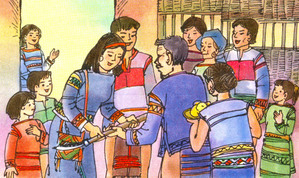 Buôn Chư Lênh đón cô giáo
Đoạn 1 :Từ đầu … khách quý.
   
    Đoạn2:  Y Hoa … nhát dao.
    
    Đoạn 3 : Già Rok … cái chữ nào.       
    
    Đoạn 4:  Y Hoa ... chữ cô giáo.
Buôn Chư Lênh đón cô giáo
Buôn Chư Lênh đón cô giáo
Từ ngữ
Luyện đọc
buôn
Chư Lênh
nghi thức
chật ních
gùi
già Rok
Buôn Chư Lênh đón cô giáo
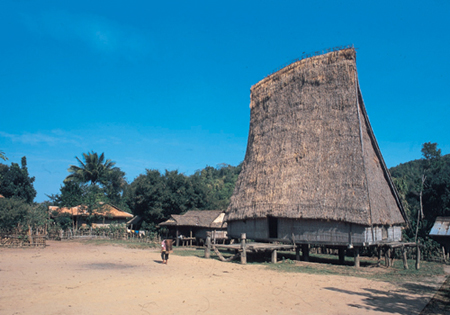 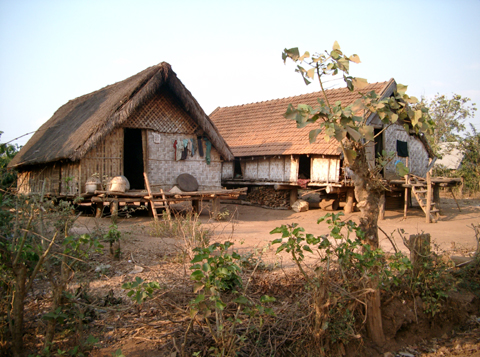 Buôn làng ở Tây Nguyên
Buôn Chư Lênh đón cô giáo
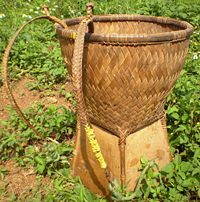 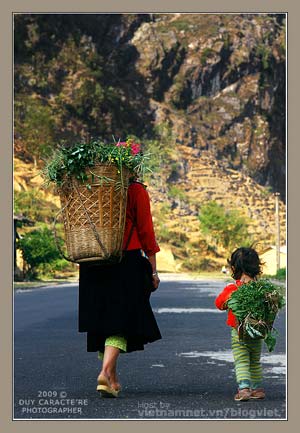 gùi
Buôn Chư Lênh đón cô giáo
Cô giáo Y Hoa đến buôn Chư Lênh làm gì?
Cô giáo đến buôn để mở trường dạy học
Buôn Chư Lênh đón cô giáo
2. Người dân Chư Lênh đón tiếp cô giáo trang trọng và thân tình như thế nào?
Mọi người đến rất đông khiến nhà sàn chật ních. Họ mặc quần áo như đi hội. Họ trải đường đi cho cô giáo từ đầu cầu thang tới cửa bếp giữa sàn bằng những tấm lông thú mịn như nhung. Già làng đứng đón khách ở giữa nhà sàn, trao cho cô giáo một con dao để cô chém một nhát vào cây cột, thực hiện nghi lễ để trở thành người trong buôn.
Buôn Chư Lênh đón cô giáo
3. Những chi tiết nào cho thấy dân làng rất háo hức chờ đợi và yêu quý cái chữ?
- Mọi người ùa theo già làng đề nghị cô giáo cho xem cái chữ.
   - Mọi người im phăng phắc khi xem Y Hoa viết.
   - Y Hoa viết xong,bao nhiêu tiếng cùng hò reo.
Buôn Chư Lênh đón cô giáo
Tình cảm của người Tây Nguyên đối với cô giáo, với cái chữ nói lên điều gì ?
Người Tây Nguyên rất ham học, ham hiểu biết. Mong muốn con em mình được học hành thoát khỏi đói nghèo, 
lạc hậu.
Buôn Chư Lênh đón cô giáo
Bài văn cho ta thấy người dân Tây Nguyên 
rất quý trọng cô giáo, mong muốn cho con em 
mình được học hành.
Buôn Chư Lênh đón cô giáo
Già Rok xoa tay lên vết chém,
   khen:
      -Tốt cái bụng đó,  cô giáo ạ! 
      Rồi giọng già vui hẳn lên:
     - Bây giờ  cho người già xem cái chữ của cô giáo đi!
    Bao nhiêu tiếng người cùng ùa theo:
    -Phải đấy!   Cô giáo cho lũ làng xem cái chữ nào!
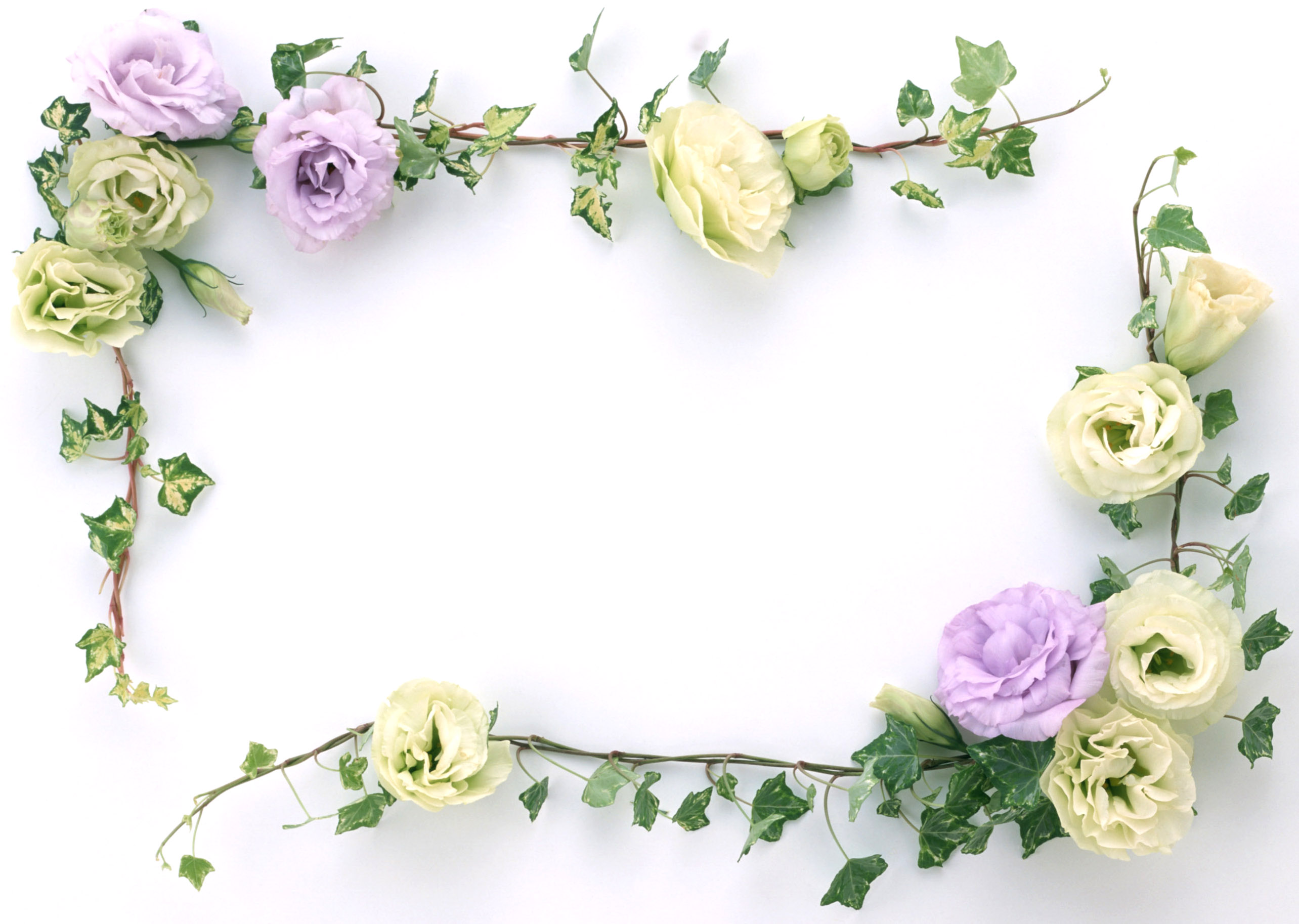 Chúc các thầy cô giáo mạnh khoẻ
Chúc các em học giỏi.
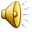